Why LSTM
张东旭
RNN
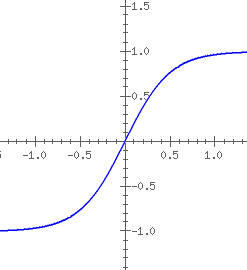 BPTT
LSTM
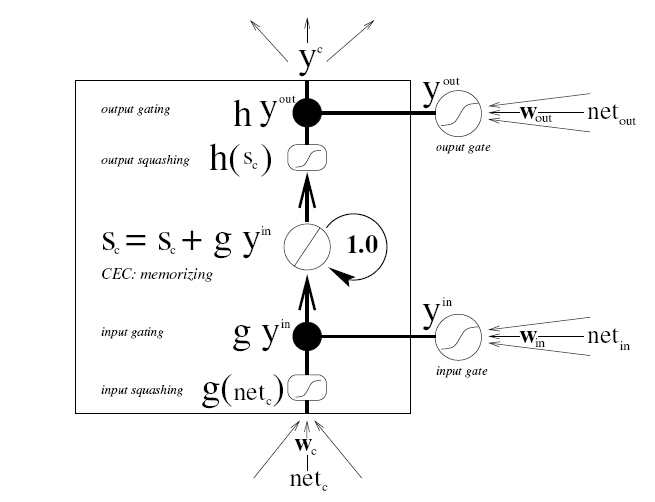 Gers F. Long short-term memory in recurrent neural networks[J]. Lausanne, EPFL, 2001, 2366.
Bengio Y, Simard P, Frasconi P. Learning long-term dependencies with gradient descent is difficult[J]. Neural Networks, IEEE Transactions on, 1994, 5(2): 157-166.




				THANK YOU